OPCC Structure
Comisiynydd yr Heddlu a Throseddu
Dafydd Llywelyn (£66,300)
Prif Weithredwr
Carys Morgans
(£79,334 - £84,690)
Prif Swyddog Ariannol
Beverley Peatling (£79,334 - £84,690)
0.68 FTE
Cyfarwyddur Comisiynu a Phartneriaethau
Alison Perry
Pennaeth Sicrwydd
Pennaeth Cyfathrebu ac Ymgysylltu
Pennaeth Strategaeth a Pholisi
Rheolwr Busnes
Grantiau a Swyddog Cyllid Allanol
Swyddog Comisiynwyr a Phartneriaethau
Ansawdd y Gwasanaeth Achosion
Ymgynghorydd Cyfathrebu
Ymgynghorydd Ymgysylltu
Ymgynghorydd Polici
Ymgynghorydd Polici
Ymgynghorydd Polici
Dadansoddwr Busnes
Cymorth Sicrwy
Cymorth Gweithredol
Swyddog SUSR CYFNOD PENODOL
Cefnogaeth Busnes
Lleoliad Myfyrwyr
Prentis Digidol
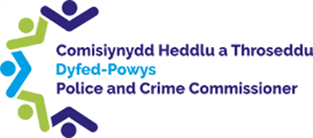